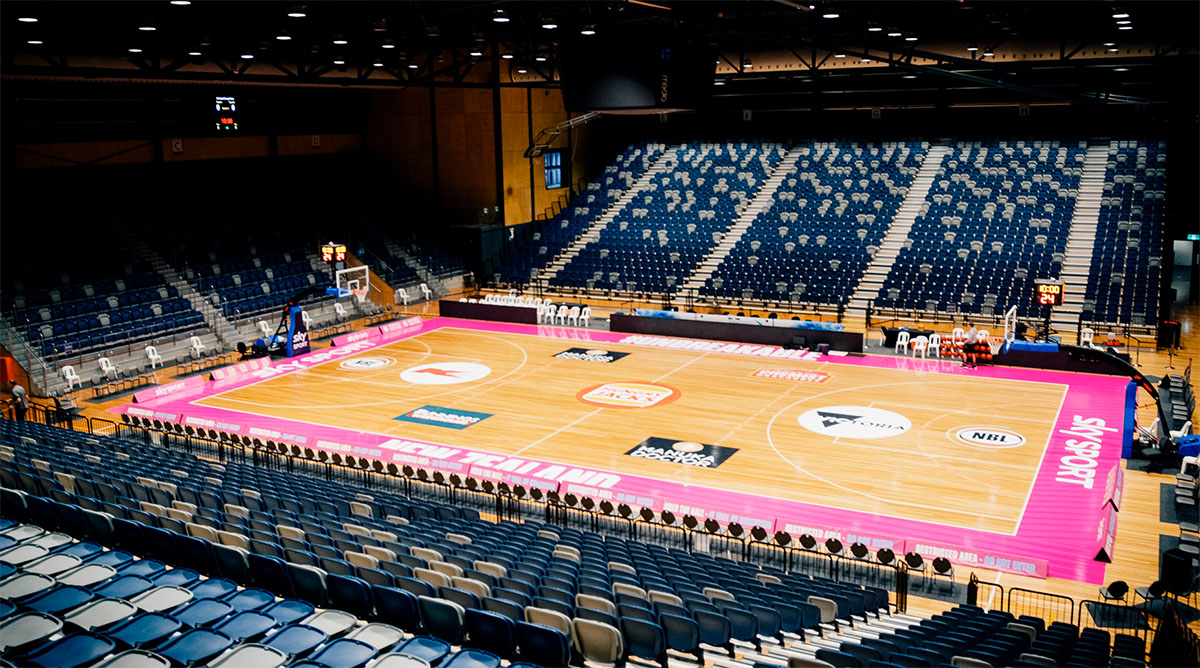 Bendigo Stadium Ltd
Sports and Entertainment business. 
Operates Bendigo Stadium, The Borough Club and St Arnaud Sporting Club.
Currently employ more than 170 people.
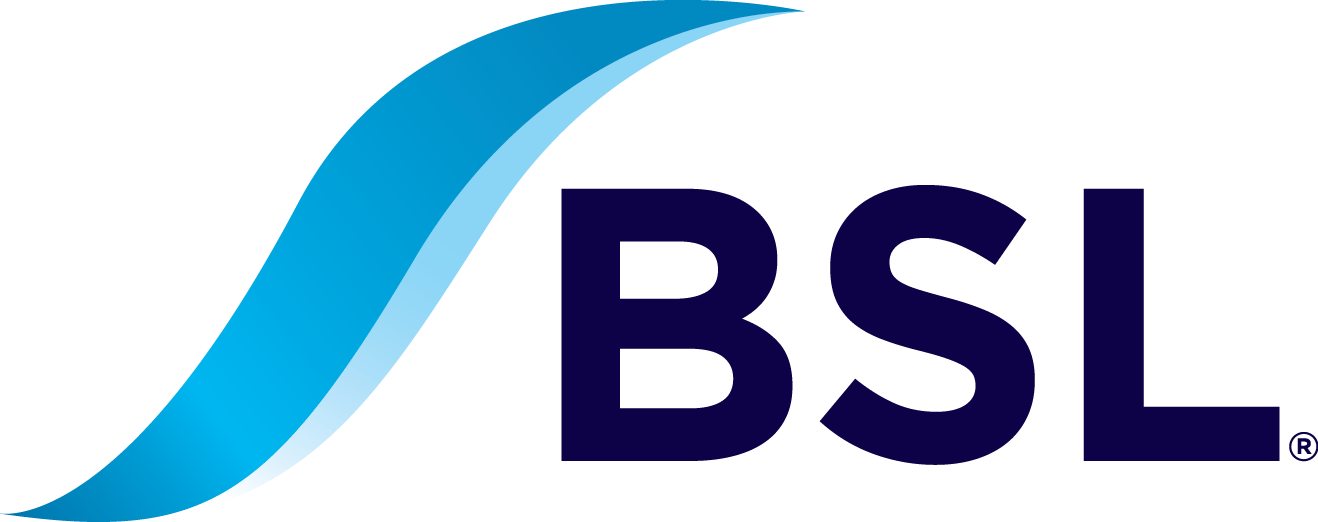 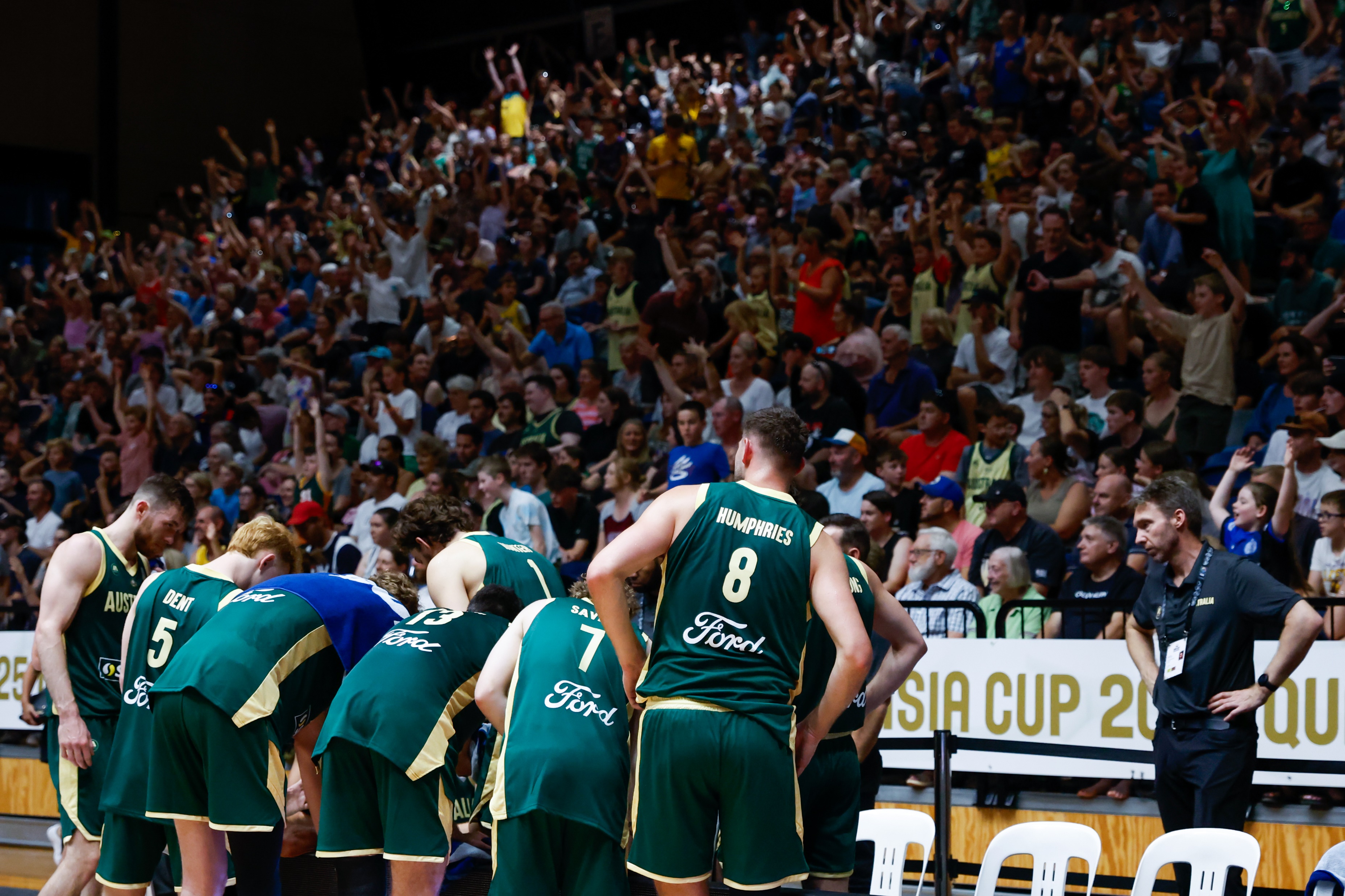 Bendigo Stadium
City of Greater Bendigo community asset 
4,000-seat show court arena, 10 indoor multi-purpose courts, and 12 outdoor netball courts.
15,000 patrons each week through sporting competitions and programs, and hospitality.
Home to the WNBL Bendigo Spirit and NBL1 Bendigo Braves basketball teams.
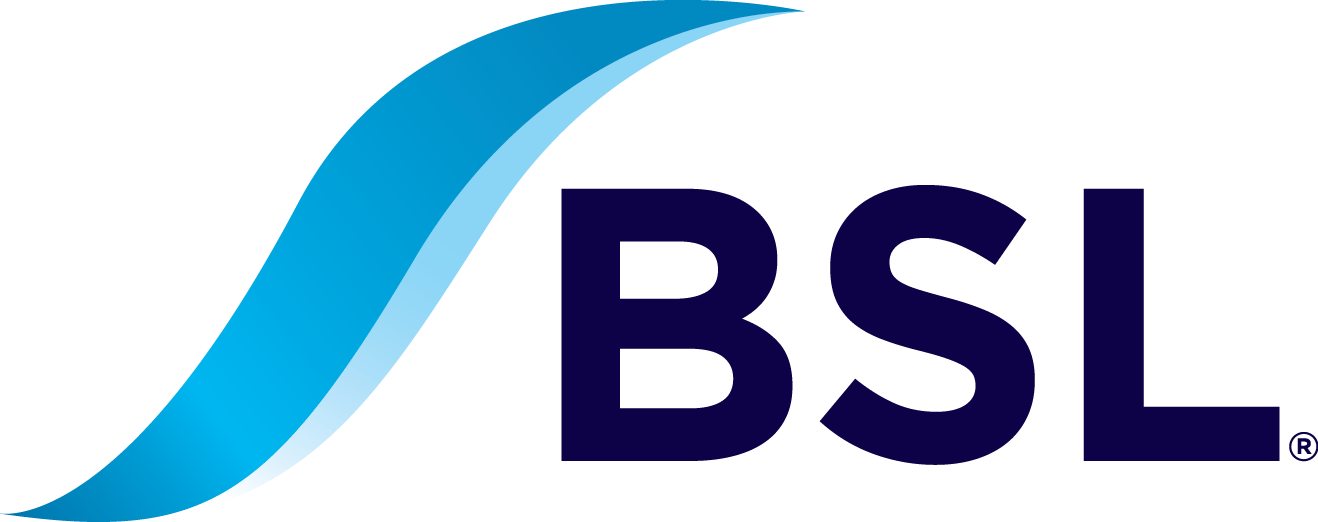